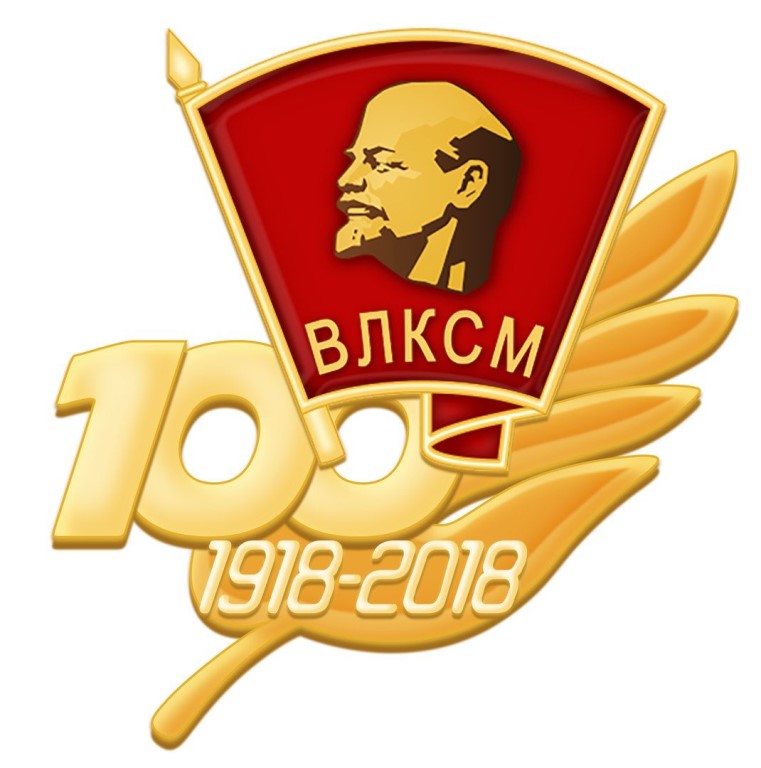 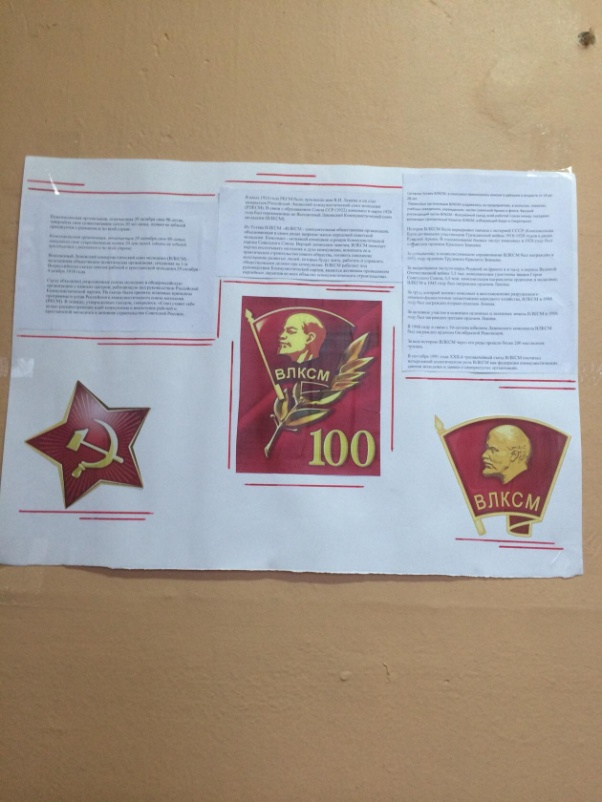 К 100-летию ВЛКСМ

Дата проведения: 
29.10.- 6.11.2018г.
Мероприятия:
Тематическая выставка в библиотеке «Комсомольская юность моя»
Выпуск стенгазет к 100-летию ВЛКСМ
Управление образования администрации г.Твери


МОУ СОШ №20
г.Тверь
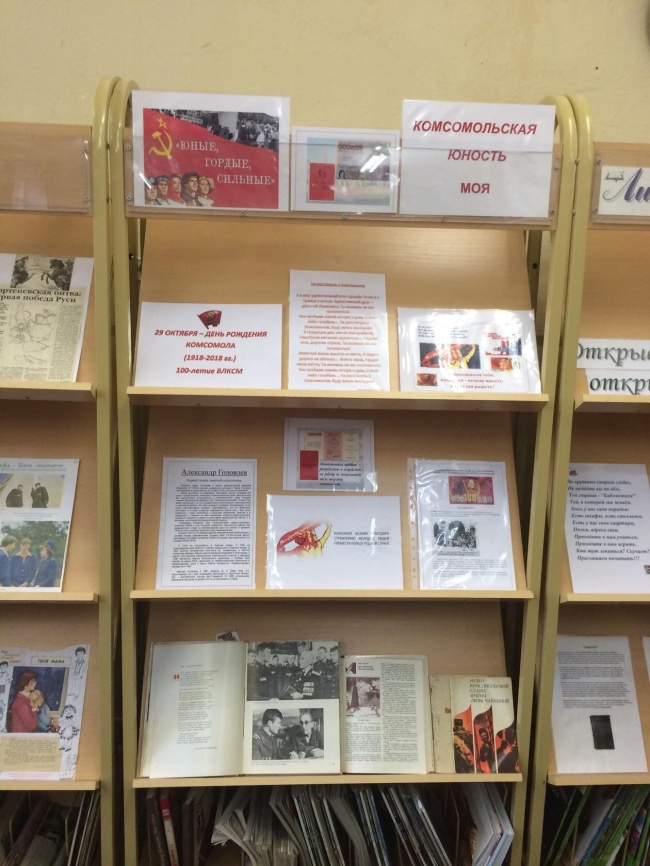 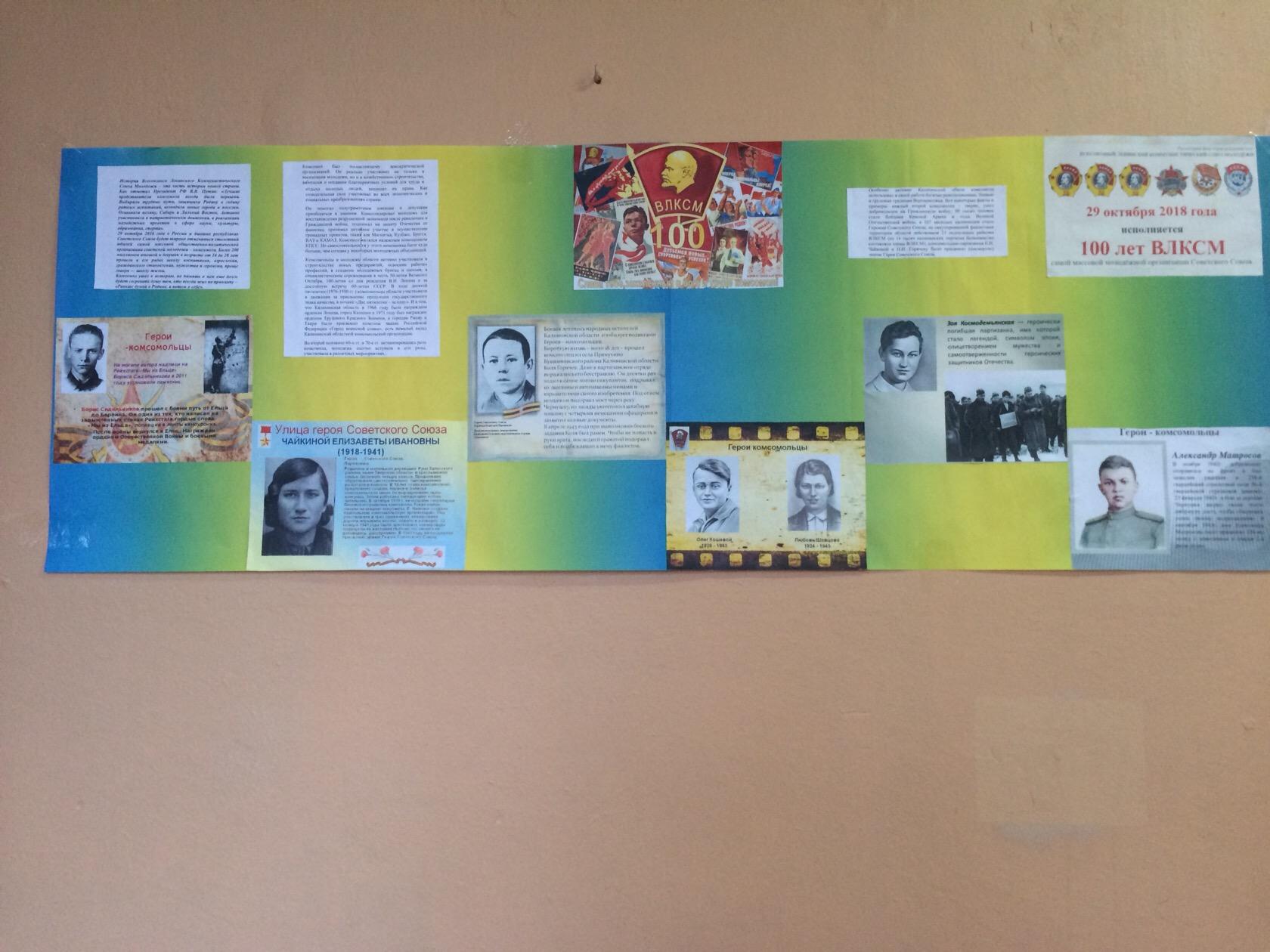